GRIT
The word "grit" has become a hot buzzword in education. ...

 "Grit", according to Angela Duckworth, "is the tendency to sustain interest in and effort towards very long-term goals."
Five (5) Characteristics of Grit
How many Do You Have ?
1. Courage
2. Conscientiousness : Achievement Oriented
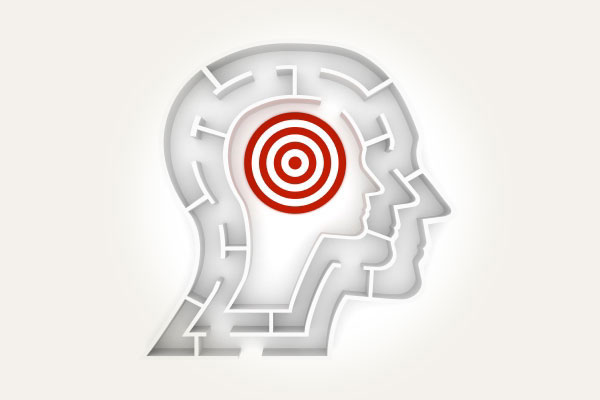 3. Long-Term Goals and Endurance: Follow Through
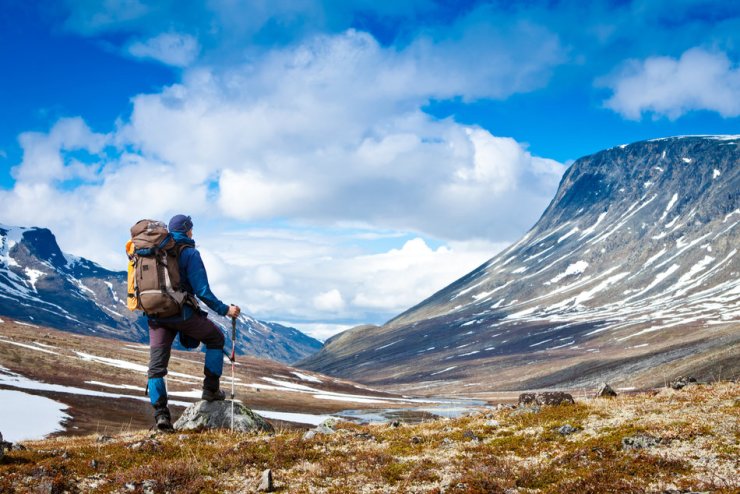 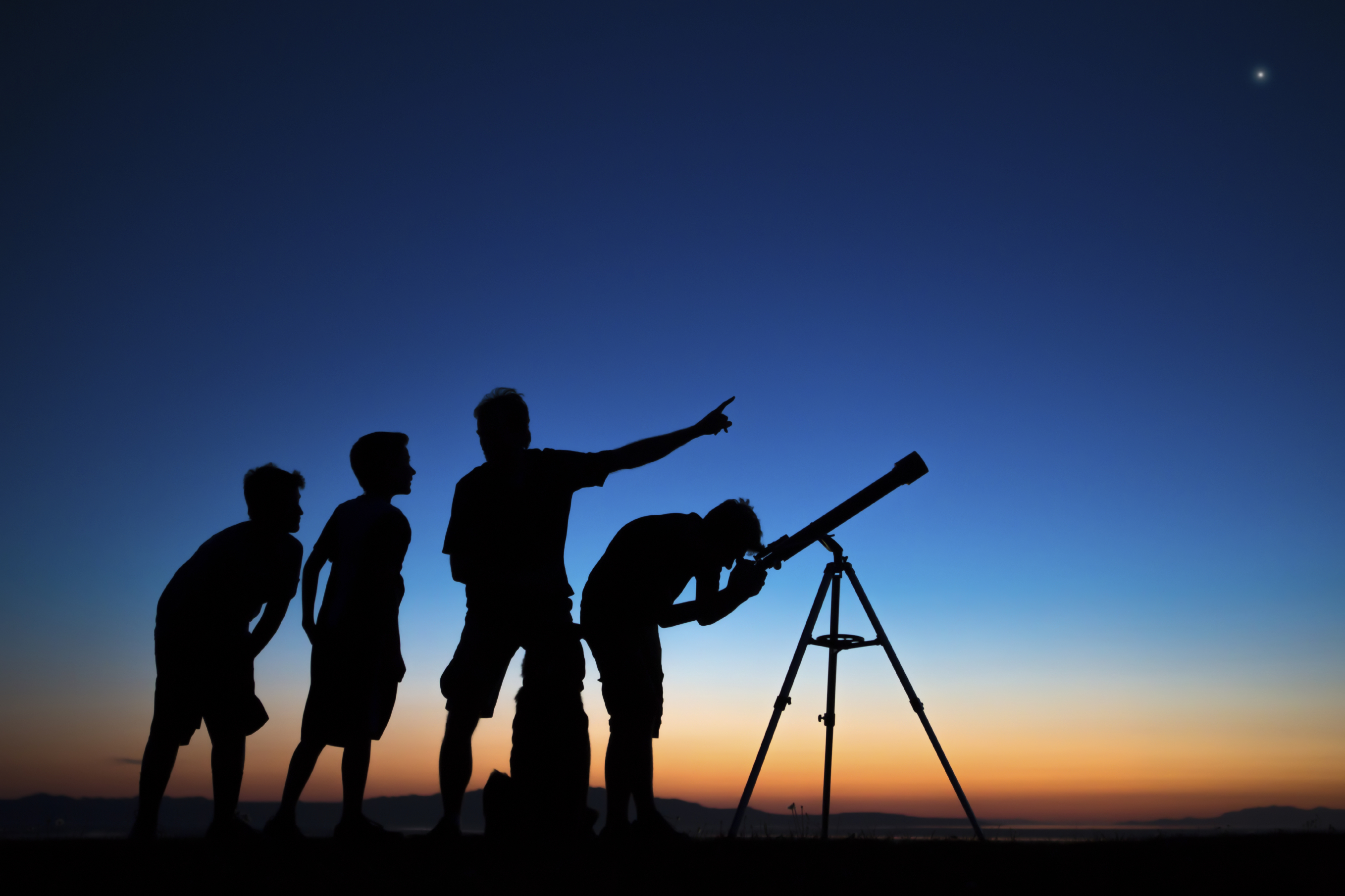 4. Resilience: Optimism, Confidence, and Creativity
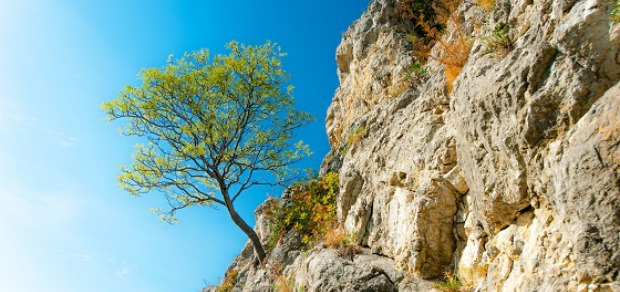 5. Excellence vs. Perfection